Sistema Convectivo de Mesoescala – 10/12/10
J.Leandro P.S.Campos
Hiremar J. A. da Silva
Introdução
Introdução
Sistemas Convectivos de Mesoescala (SCM) são constituídos por aglomerados de nuvens que apresentam área de continua precipitação, podendo ser convectiva ou estratiforme (Houze., 2004  ; Campos et.al., 2008).
Podem ser classificados dependendo do formato da tempestade:
Linhas de Instabilidade (LI) (Houze., 1977);
Complexos Convectivos de Mesoescala (CCM) (Maddox.,1983);
Nonsquall lines ( Tollerud e Esbensen., 1985).
Aqui focaremos em CCM’s.
Ambiente de Formação de um CCM (Laing e Fritstch., 1999)
Todas as regiões de formação tem quase as mesmas características Termodinâmicas e Dinâmicas:
Cavado Fraco ( ondas curtas fracas );
Zona frontal Leste-Oeste quase estacionária;
Jato de baixos níveis acoplado com forte advecção quente na baixa troposfera;
Cisalhamento mínimo de nível superior.
Regiões de Formação dos CCM’s(Laing e Fritstch., 1999)
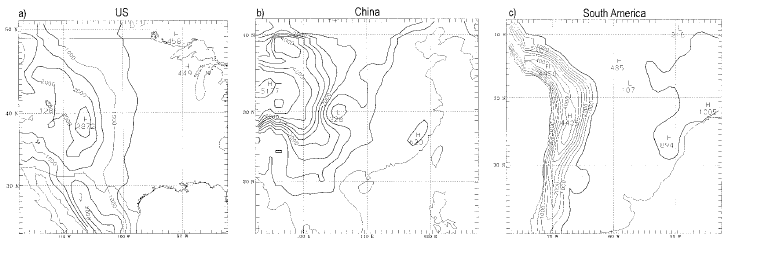 JST
JST
JBN
JBN
JST
JBN
Fig.1 – Regiões de Formação de CCM’s , (a) América do Norte, (b) China, (c) América do Sul .( adaptado de Laing e Fritsch., 1999  )
Identificação de CCM’s - Satélite(Maddox.,1980 e Velasco e Fritsch.,1987)
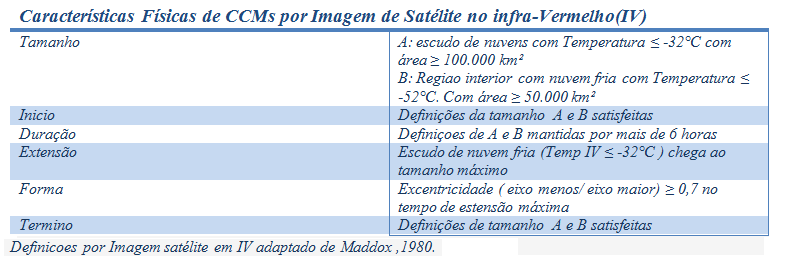 Estágios de Formação
Gênese
Tempestades convectivas;
Efeitos de pequena escala, como topografia e fontes de calor localizadas;
A liberação de calor latente e o aquecimento por compressão (tornados, fortes rajadas);
Nos níveis médios, o entranhamento de ar potencialmente mais frio do ambiente produz evaporação e consequentemente ventos descendentes, originando mesoaltas e rajadas de ar frio na camada limite superficial.
(Adaptado de Houze.,2004)
Amadurecimento
Elementos de convecção intensa continuam a se formar na região onde o influxo dos baixos níveis fornece combustível para essas condições instáveis.
As características dominantes do sistema maduro parecem ser a grande extensão do fluxo de massa ascendente na média troposfera e a grande área de precipitação.
(Adaptado de Houze.,2004)
Dissipação
O estágio de dissipação é marcado por uma rápida mudança na estrutura do sistema, pois elementos de intensa convecção não mais se  desenvolvem.
Não há mais sistemas para alimentá-lo devido a nova região em que se localiza: Topografia, Advecção de umidade, etc.
Atmosfera tende a se estabilizar!
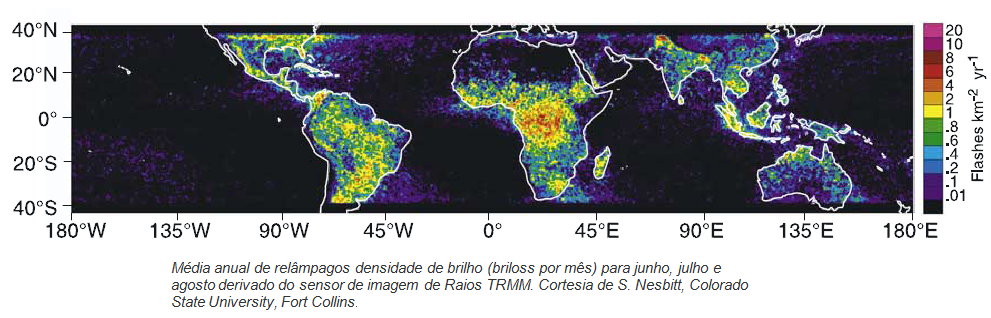 (Adaptado de Nesbit et.al.,2000)
Metodologia
Metodologia
Imagens de Satélite e ForTracc
Análise Sinóticas
200 hPa, (Jato Subtropical)
Advecção de Temperatura
Fluxo de Umidade
Divergência do fluxo de umidade

Fluxo de Umidade Integrado sup – 700 hPa
Jato de baixos níveis
“Cross Section” Isotacas e flux. de umidade
FORTRACC¹
Aplicativo Previsão a Curto Prazo e Evolução de Sistemas Convectivos, FORTRACC;
Desenvolvido com o objetivo de obter a evolução temporal e a trajetória dos sistemas convectivos.
Área
Direção do SC
Posição
Tempo de vida 
Taxa de expansão
Fase (Cores)
Classe 
Temperatura de Brilho
SCM Observado em 10/12/10
Imagem de Satélite Realçada  e ForTracc 10/12/2010 - 03Z
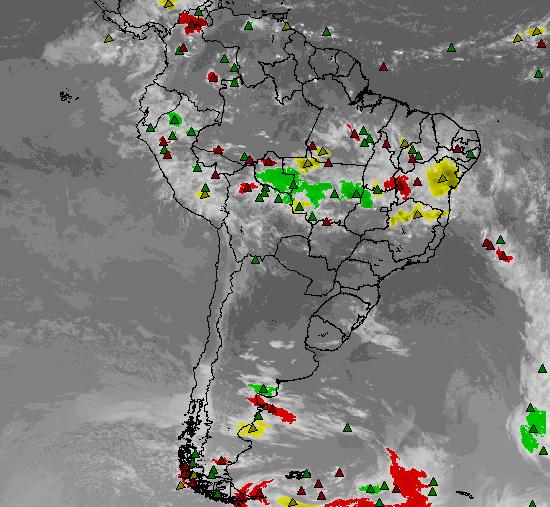 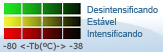 Imagens do GOES12
Imagem de Satélite Realçada  e ForTracc 10/12/2010 - 06Z
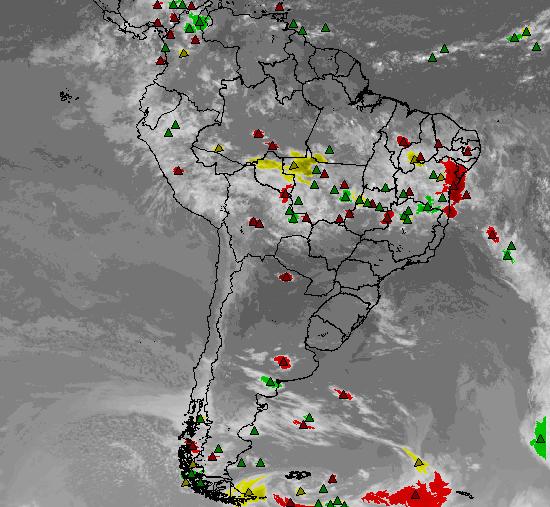 Fazer um texto
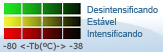 Imagens do GOES12
Imagem de Satélite Realçada  e ForTracc 10/12/2010 - 09Z
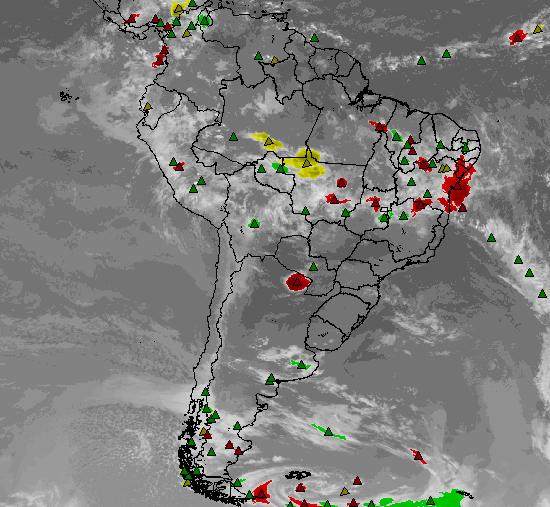 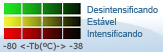 Imagens do GOES12
Imagem de Satélite Realçada  e ForTracc 10/12/2010 - 12Z
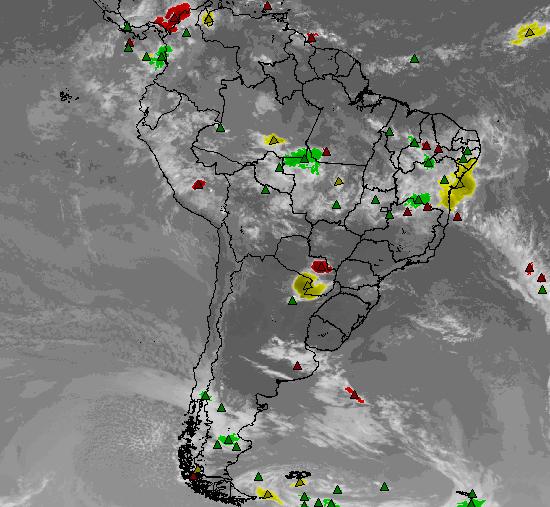 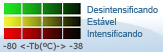 Imagens do GOES12
Imagem de Satélite Realçada  e ForTracc 10/12/2010 - 15Z
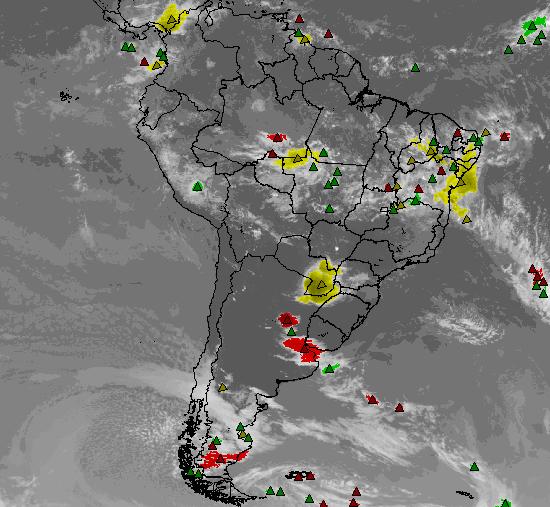 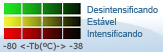 Imagens do GOES12
Imagem de Satélite Realçada  e ForTracc 10/12/2010 - 18Z
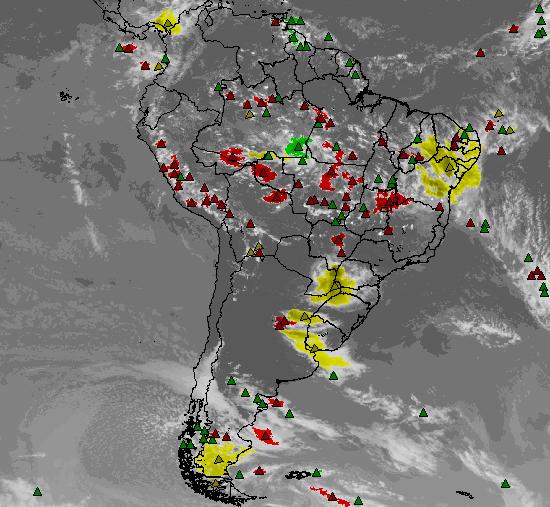 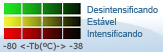 Imagens do GOES12
Imagem de Satélite Realçada  e ForTracc 10/12/2010 - 21Z
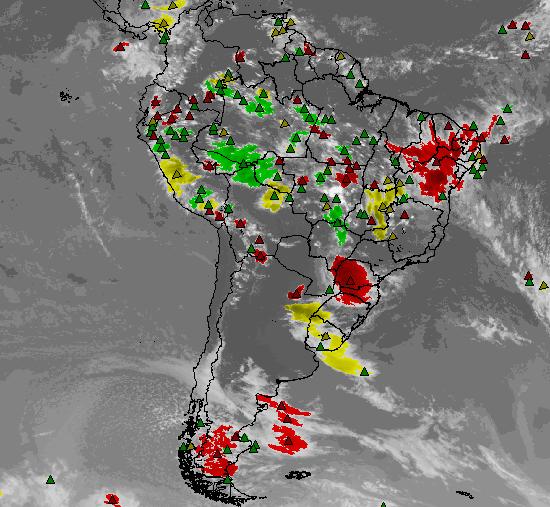 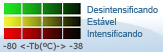 Imagens do GOES12
Imagem de Satélite Realçada  e ForTracc 11/12/2010 - 00Z
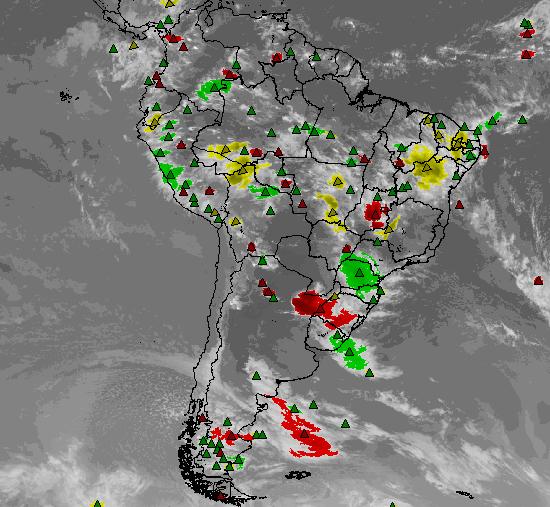 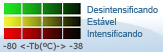 Imagens do GOES12
Imagem de Satélite Realçada  e ForTracc 11/12/2010 - 03Z
Sem
Imagem
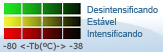 Imagens do GOES12
Classificação do SCM
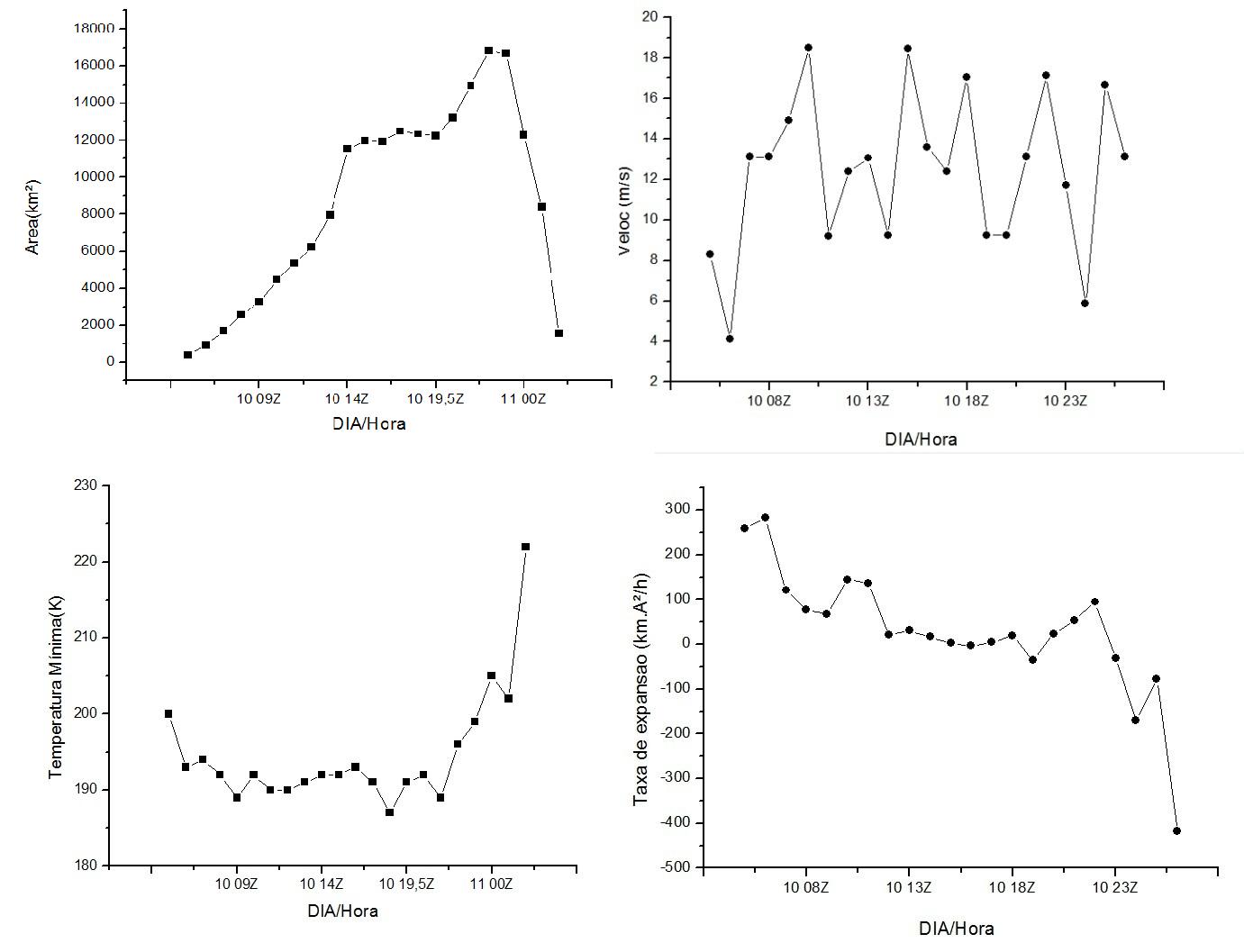 Seguindo os critérios abaixo apresentados na tabela abaixo, não podemos chamar a tempestade de CCM.
Área máxima  do Sistema (Região com nuvem fria) : 16000km²
Tempo de vida  aproximadamente  10 horas.
Gênese  : 04Z 
Maturação : 10Z
Decaimento : 21Z
Análise Sinótica
Análise 10/12/2010 – 00Z – “pré SCM”
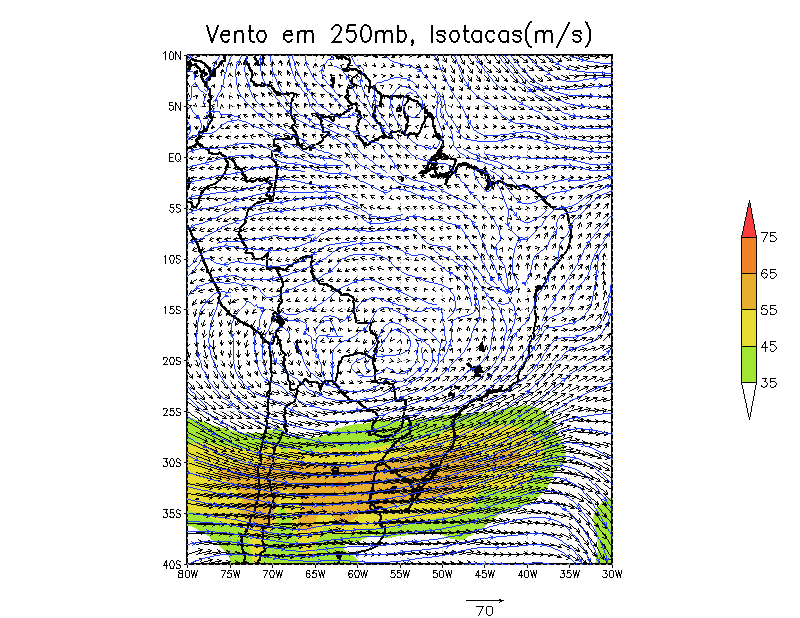 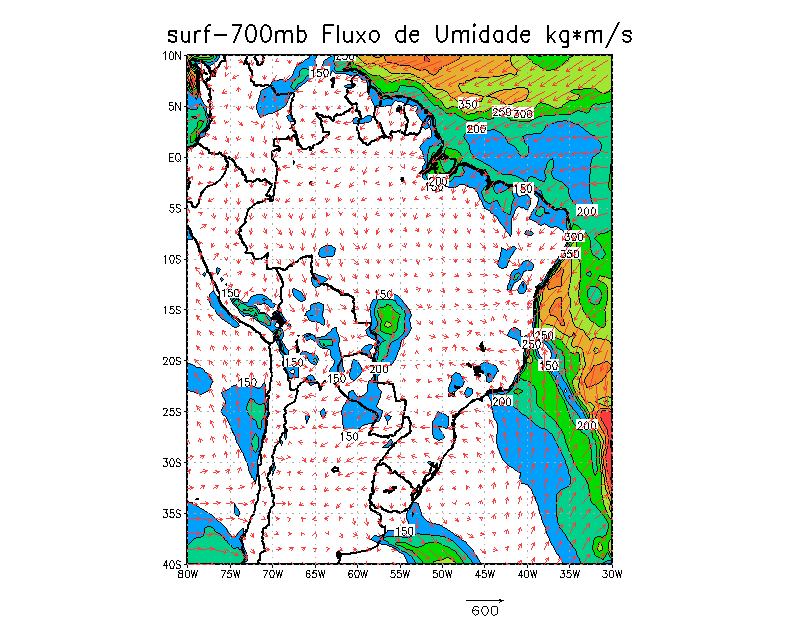 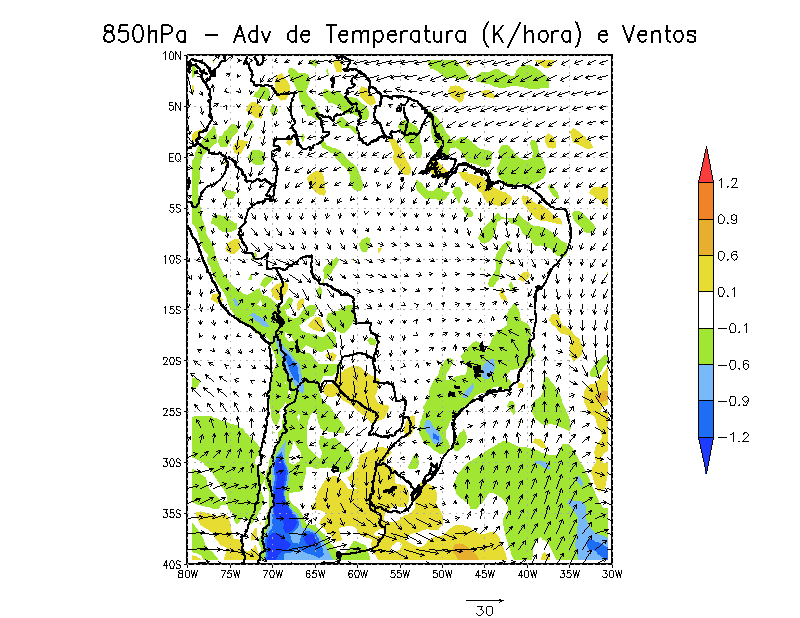 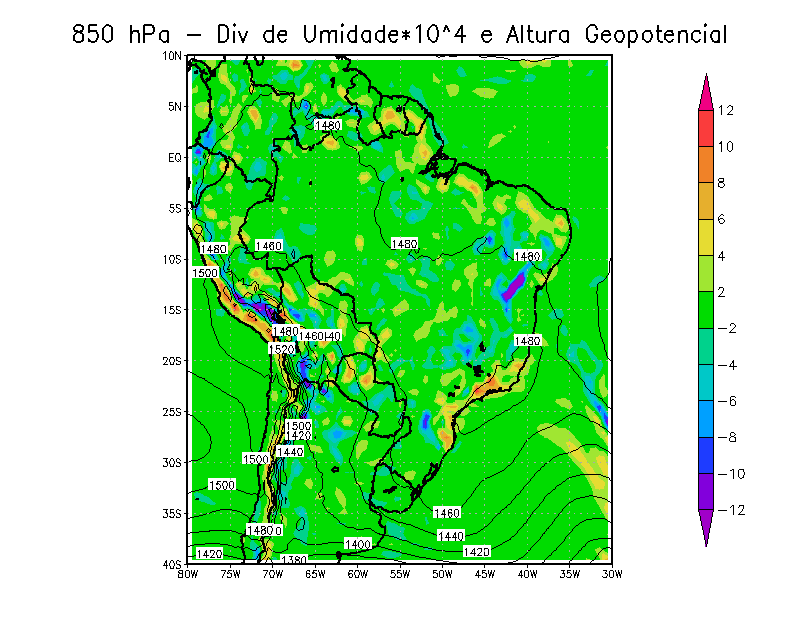 Análise 10/12/2010 – 06Z – “Gênese”
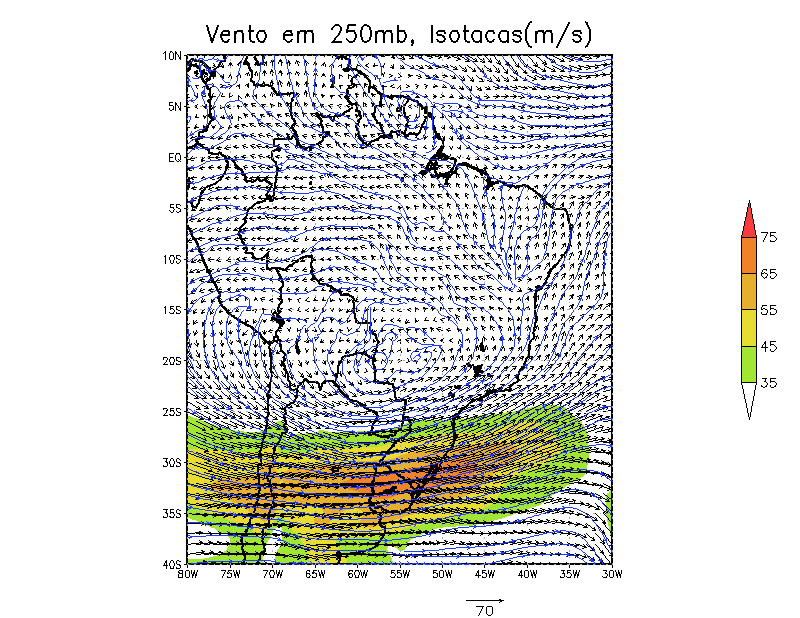 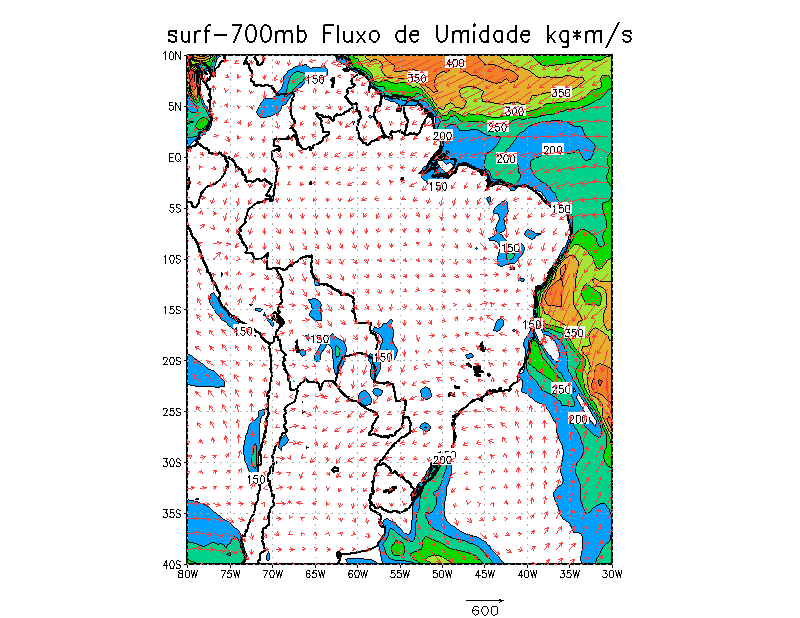 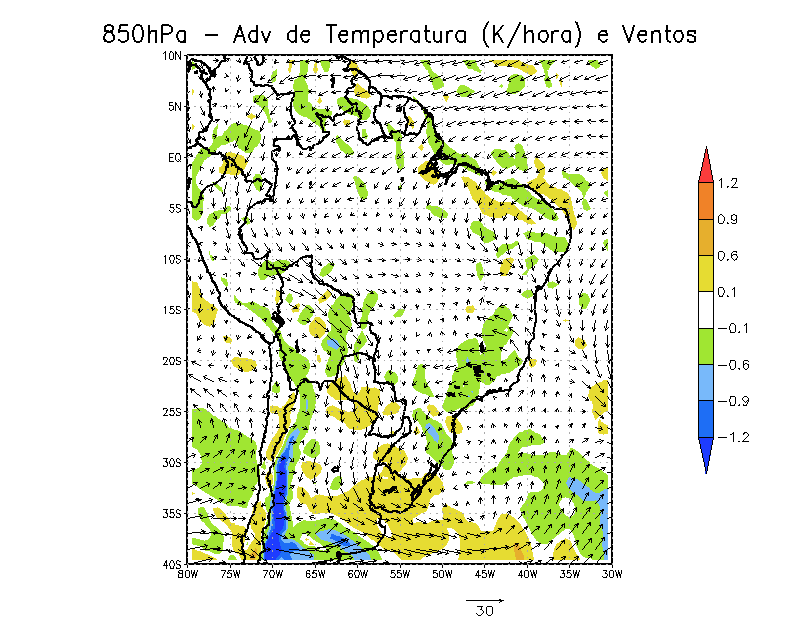 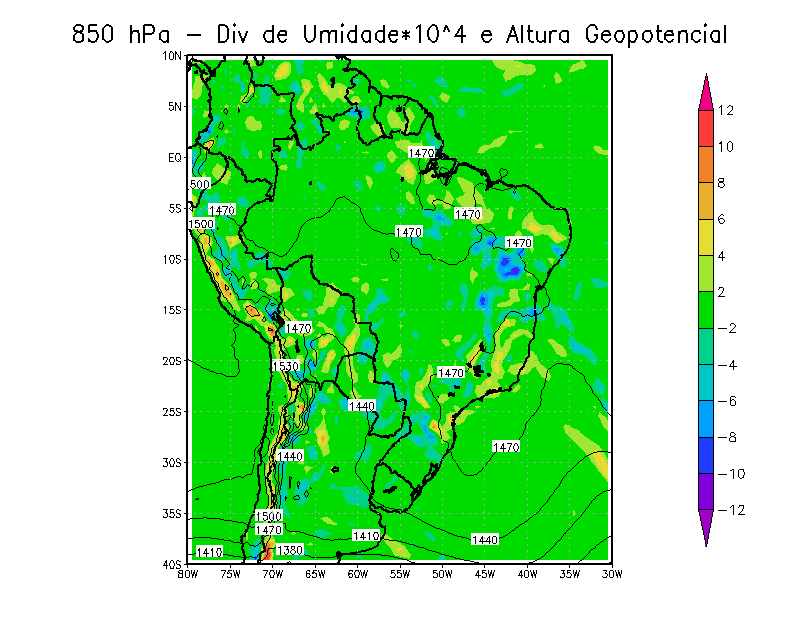 Análise 10/12/2010 – 12Z – “Maturação”
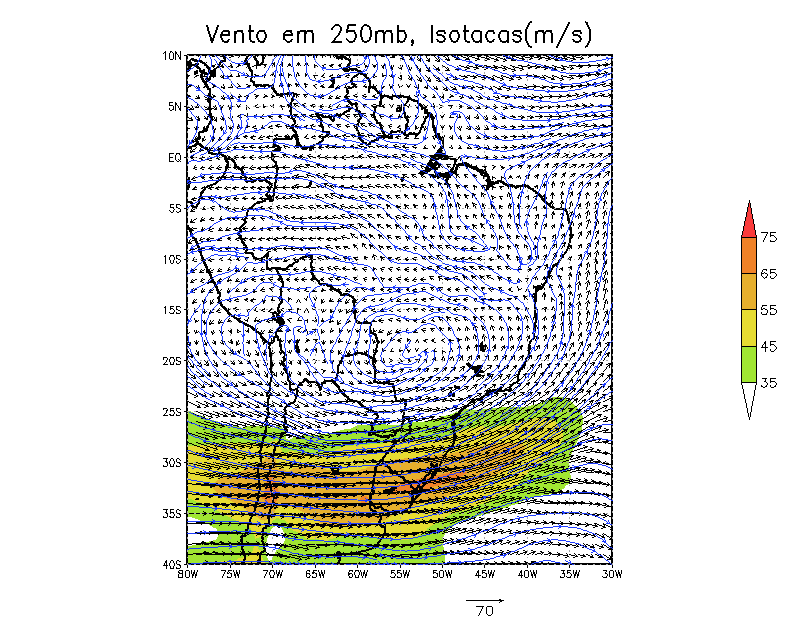 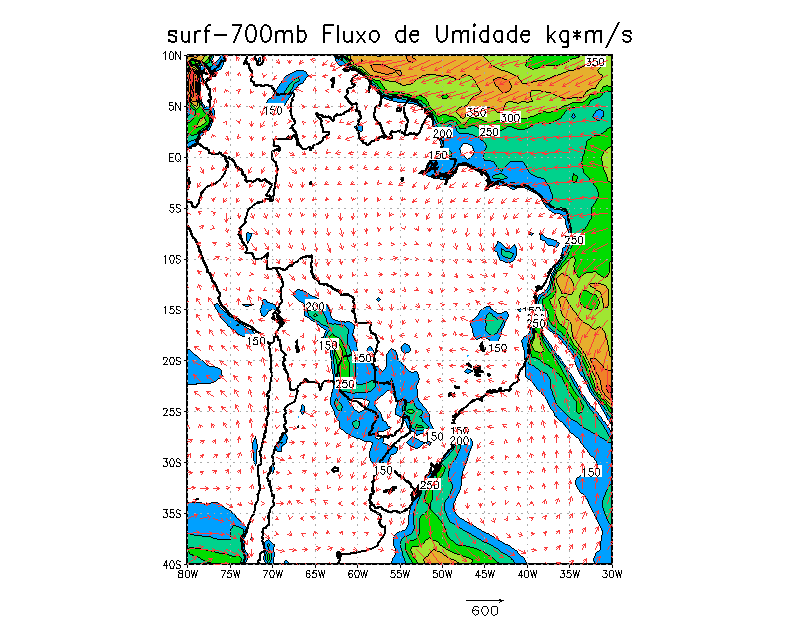 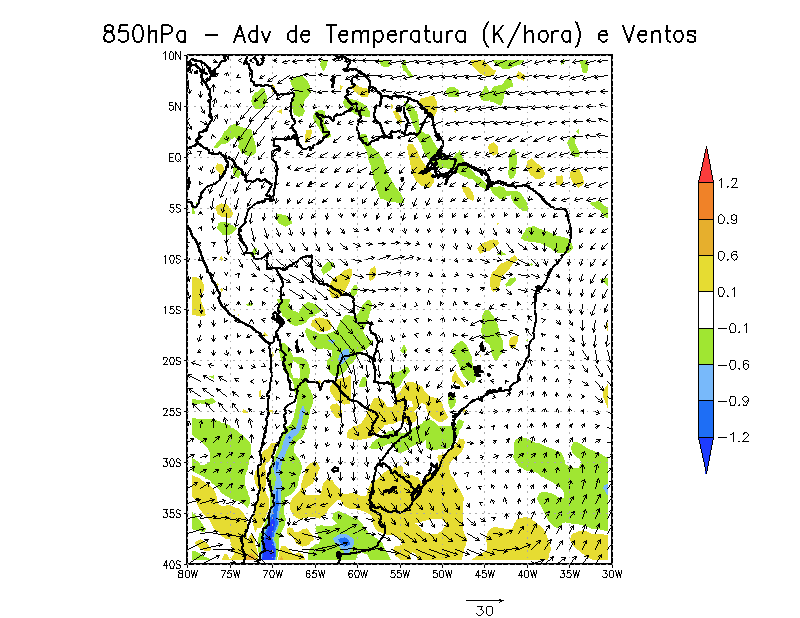 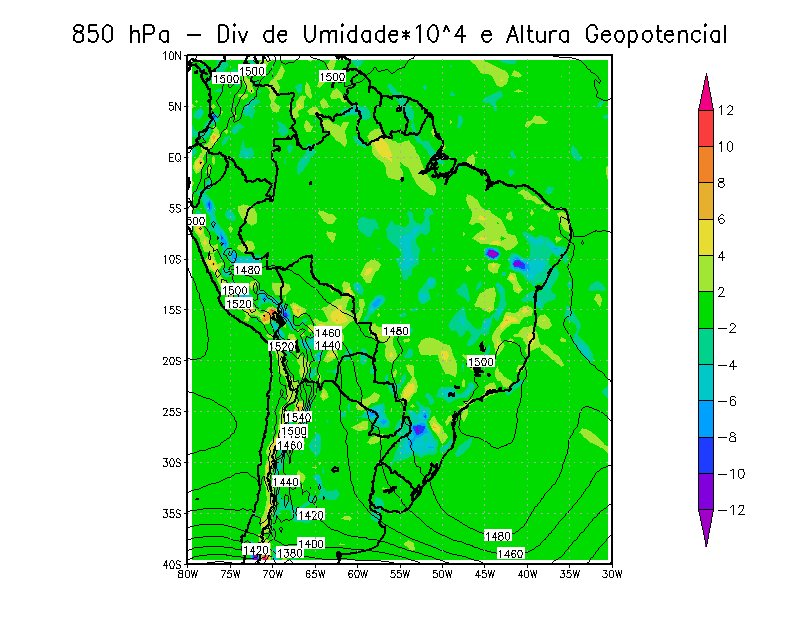 Análise 10/12/2010 – 18Z – “Maturação”
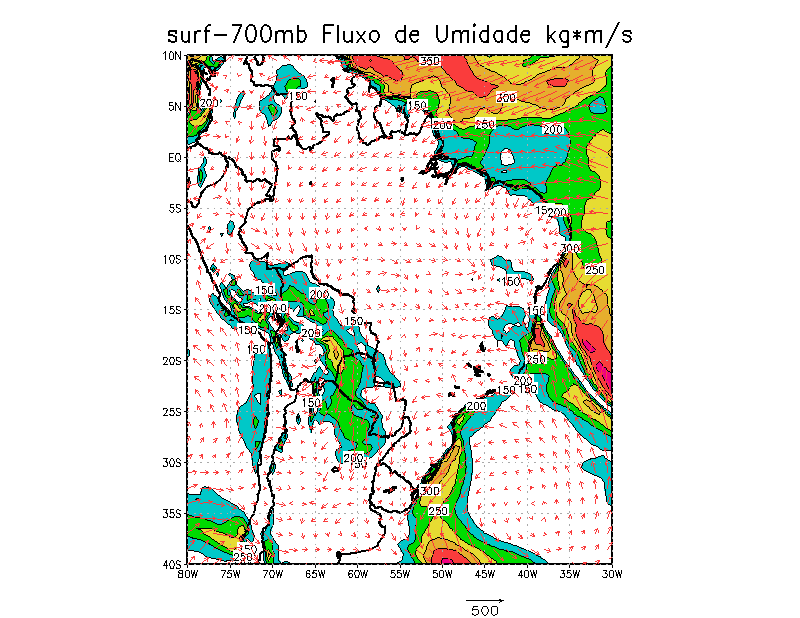 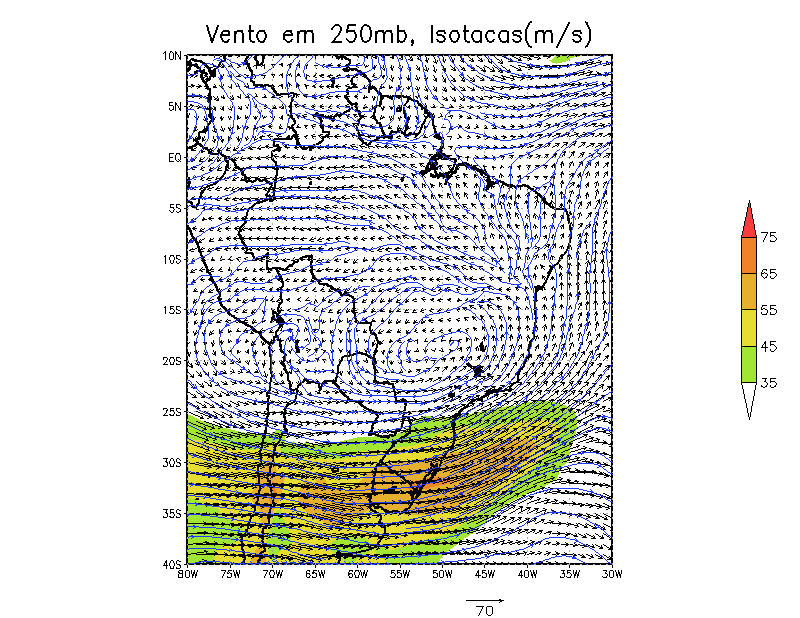 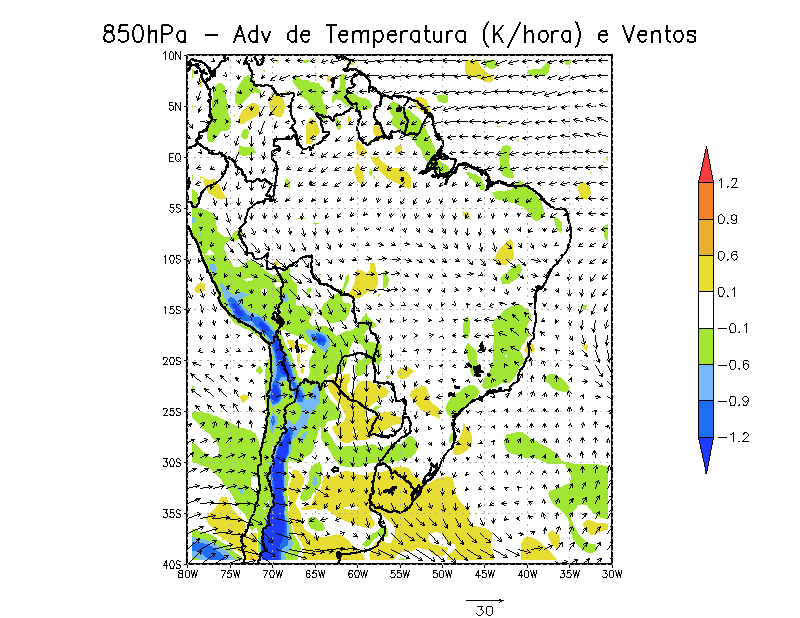 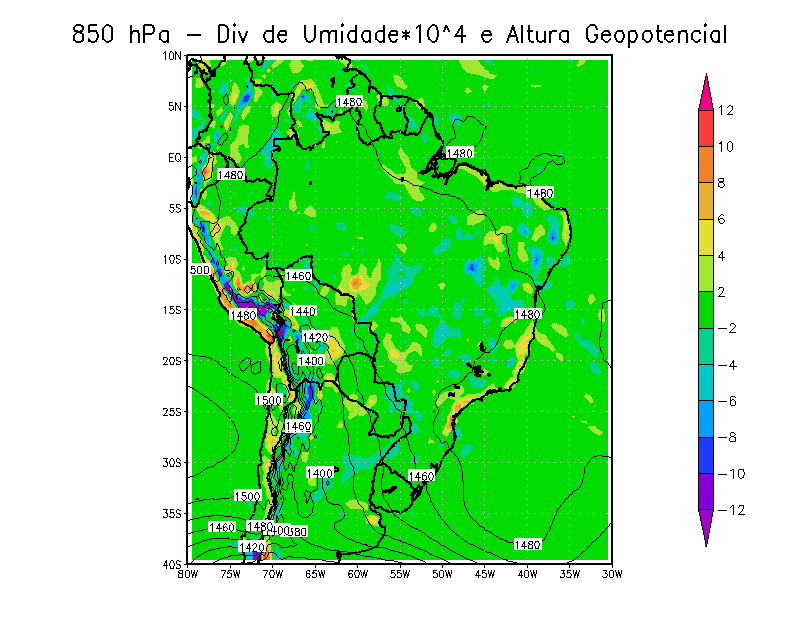 Análise 11/12/2010 – 00Z – “Decaimento”
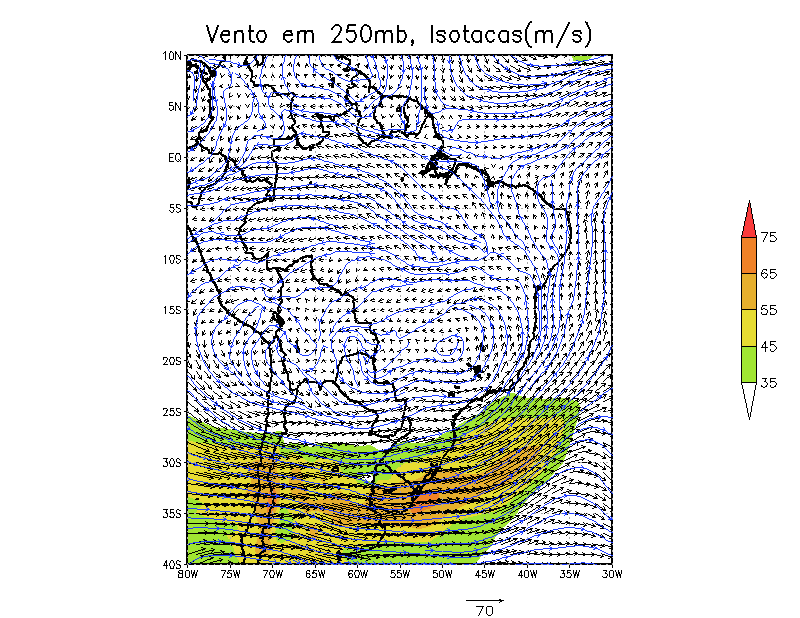 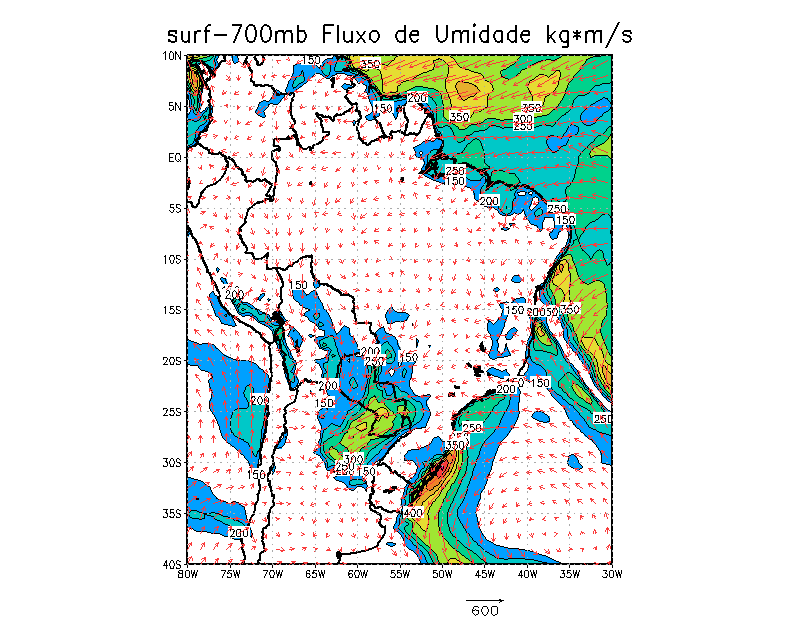 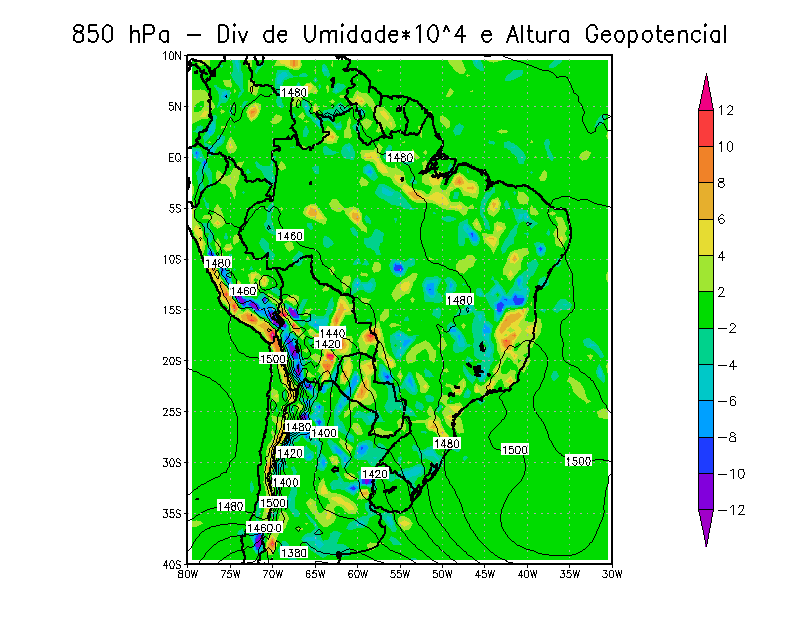 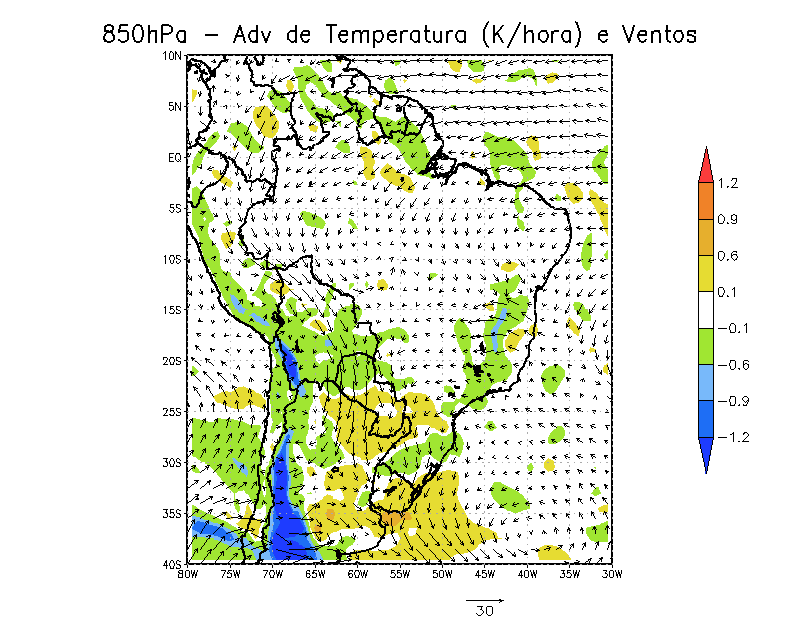 Jato de Baixos Níveis – Movimento Vertical – 10 06Z – “Gênese”
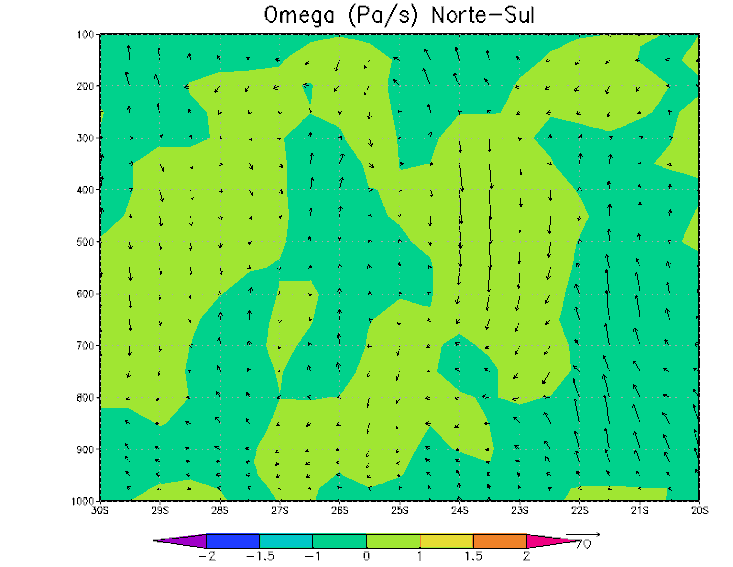 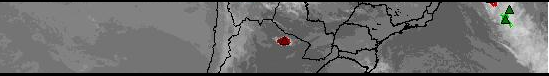 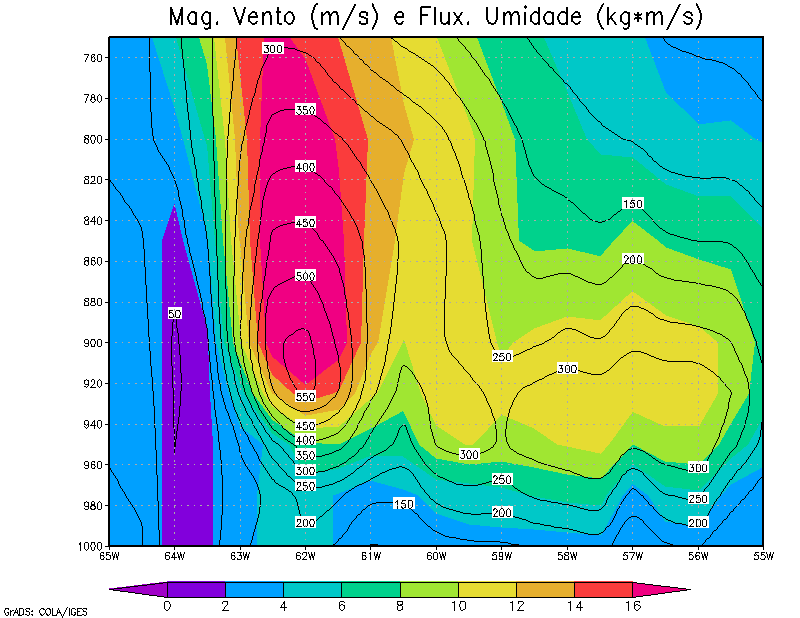 Jato de Baixos Níveis – Movimento Vertical – 10 12Z – “Maturação”
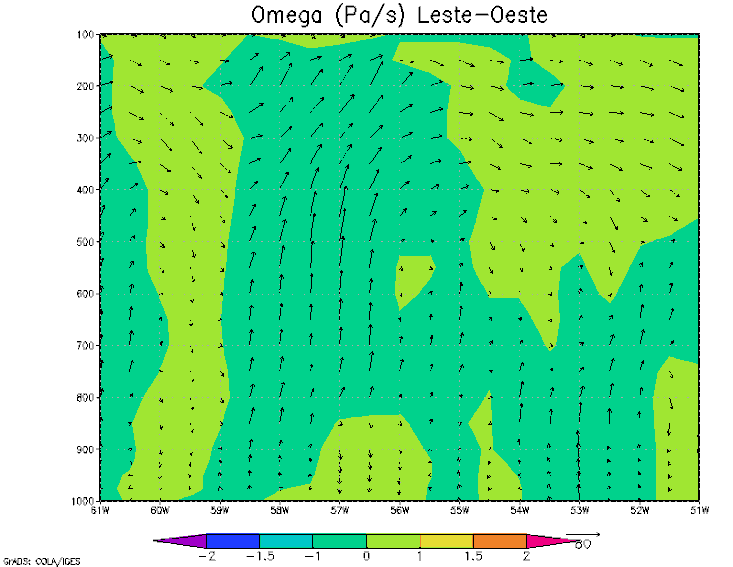 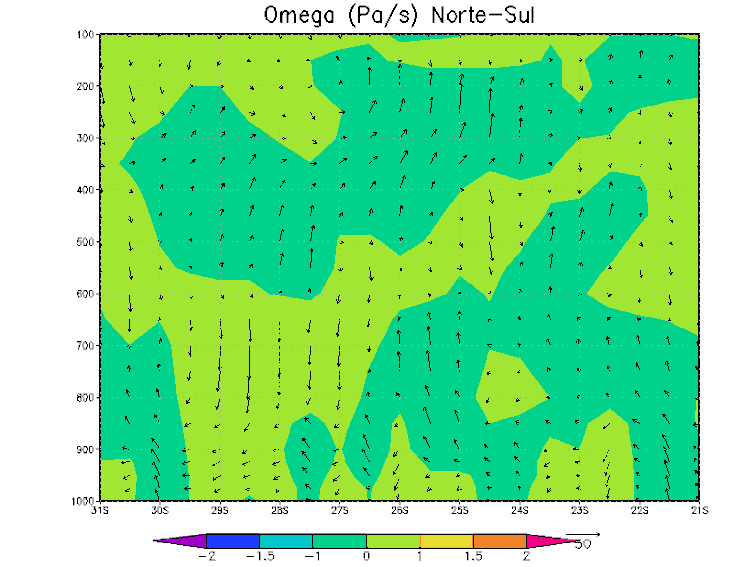 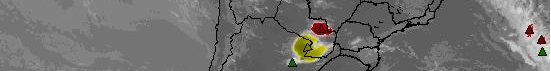 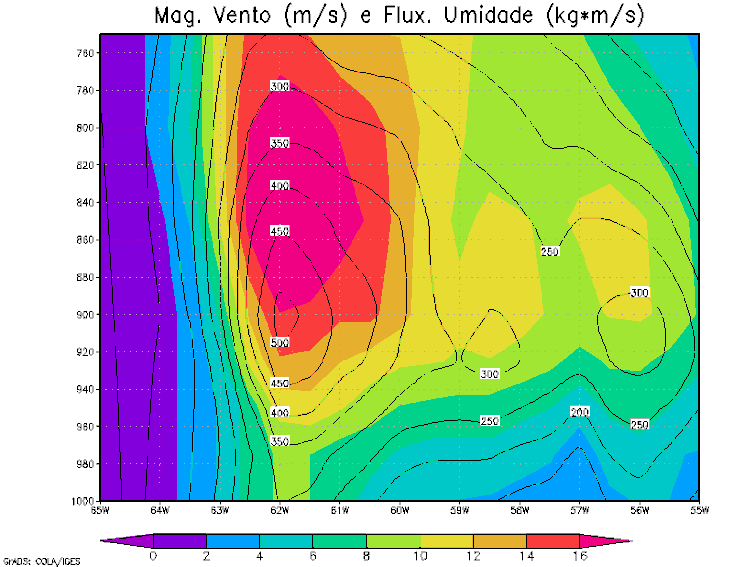 Jato de Baixos Níveis – Movimento Vertical –00Z – “Decaimento”
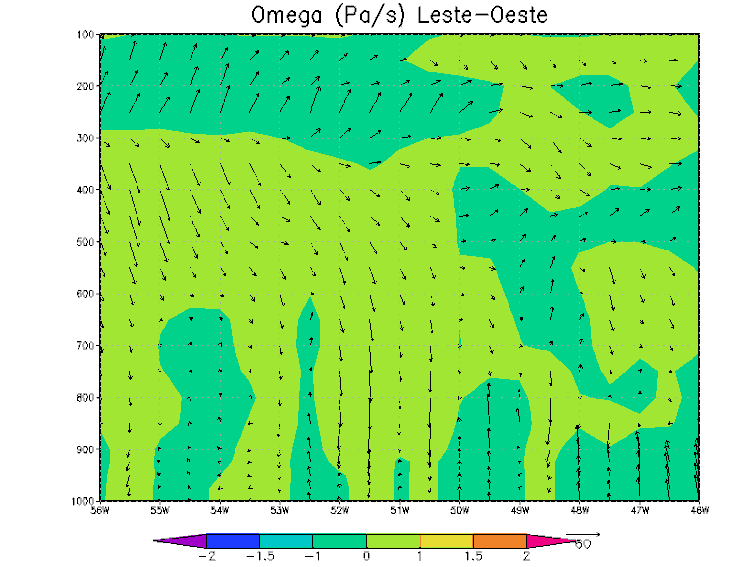 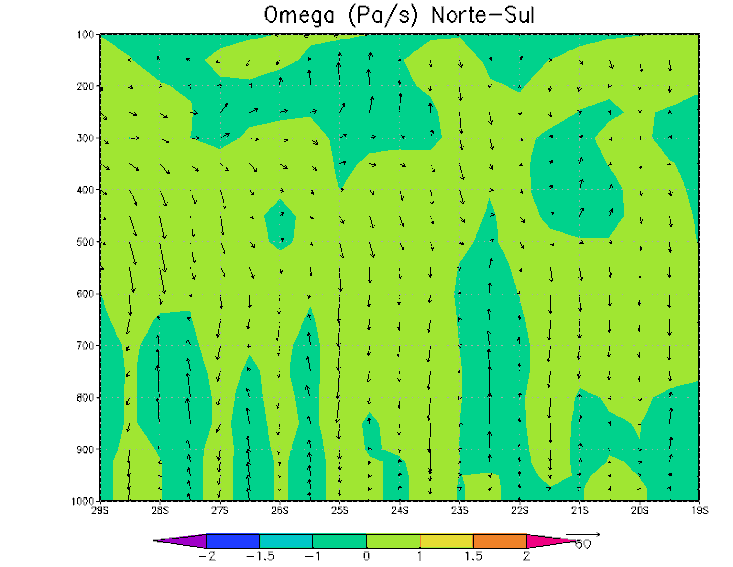 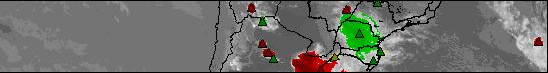 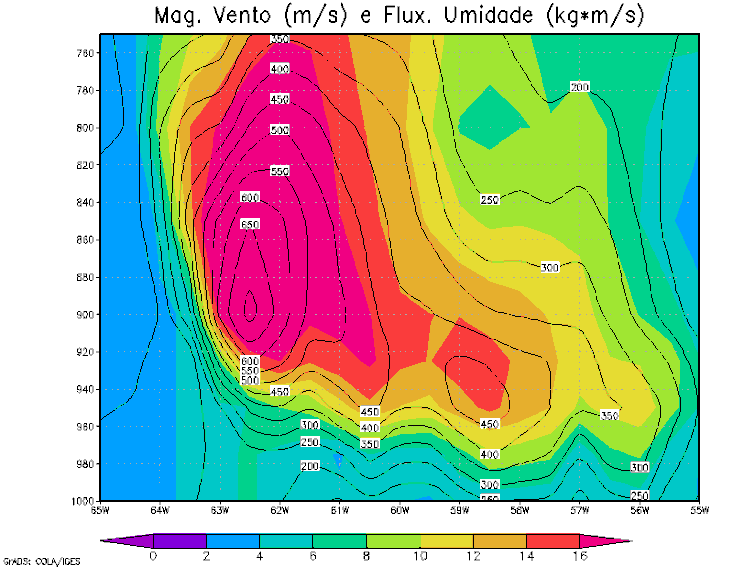 Conclusão
Nas figuras se observa as condições clássicas para formação de um CCM
Convergência de Umidade (JBN);
Adv. Quente
Div. em Altos Níveis (JST)
A tempestade não forma um CCM
Área Máxima : 16 000 km²
CCM  > 50000 km²
Referências
Velasco, I., and J. M. Fritsch, 1987: Mesoscale convective complexes in the Americas. J. Geophys. Res., 92, D8, 9591-9613.
Houze, R.A., 1977: Structure and dynamics of a tropical squall-line system. Mon. Wea. Rev., 105, 1540-1567.
Tollerud, E. I. , and Esbensen, S. K., 1985: A composite life cycle of nonsquall mesoscale convective systems over the tropical ocean. Part I: Kinematic fields. J. Atmos. Sci., 42, 823-837.
Cotton, W.R., and Anthes, R.A., 1989: Storm and Cloud Dynamics. Academic Press-Harcourt Brace Jovanovich, pp. 880
Maddox, R. A. (1980), Mesoscale convective complexes, Bull. Am.Meteorol. Soc., 61, 1374–1387.
Laing, Arlene G., J. Michael Fritsch, 2000: The Large-Scale Environments of the Global Populations of Mesoscale Convective Complexes. Mon. Wea. Rev., 128, 2756–2776.
Vila, D.; Machado, L. A. T.; Laurent, H.; Velasco, Ines. Forcast and Tracking the Evolution of Cloud Clusters (ForTraCC) using Satellite Infrared Imagery: Methodology and Validation. Weather and Forecasting, v. 23, p. 233-245, 2008.
¹ http://pirandira.cptec.inpe.br/fortracc/